Šolsko leto 2021/22 v Republiki Sloveniji v razmerah, povezanih s covidom-19
Dr. Vinko Logaj, direktor
                              Dr. Stanka Preskar, namestnica direktorja
Zavod RS za šolstvo
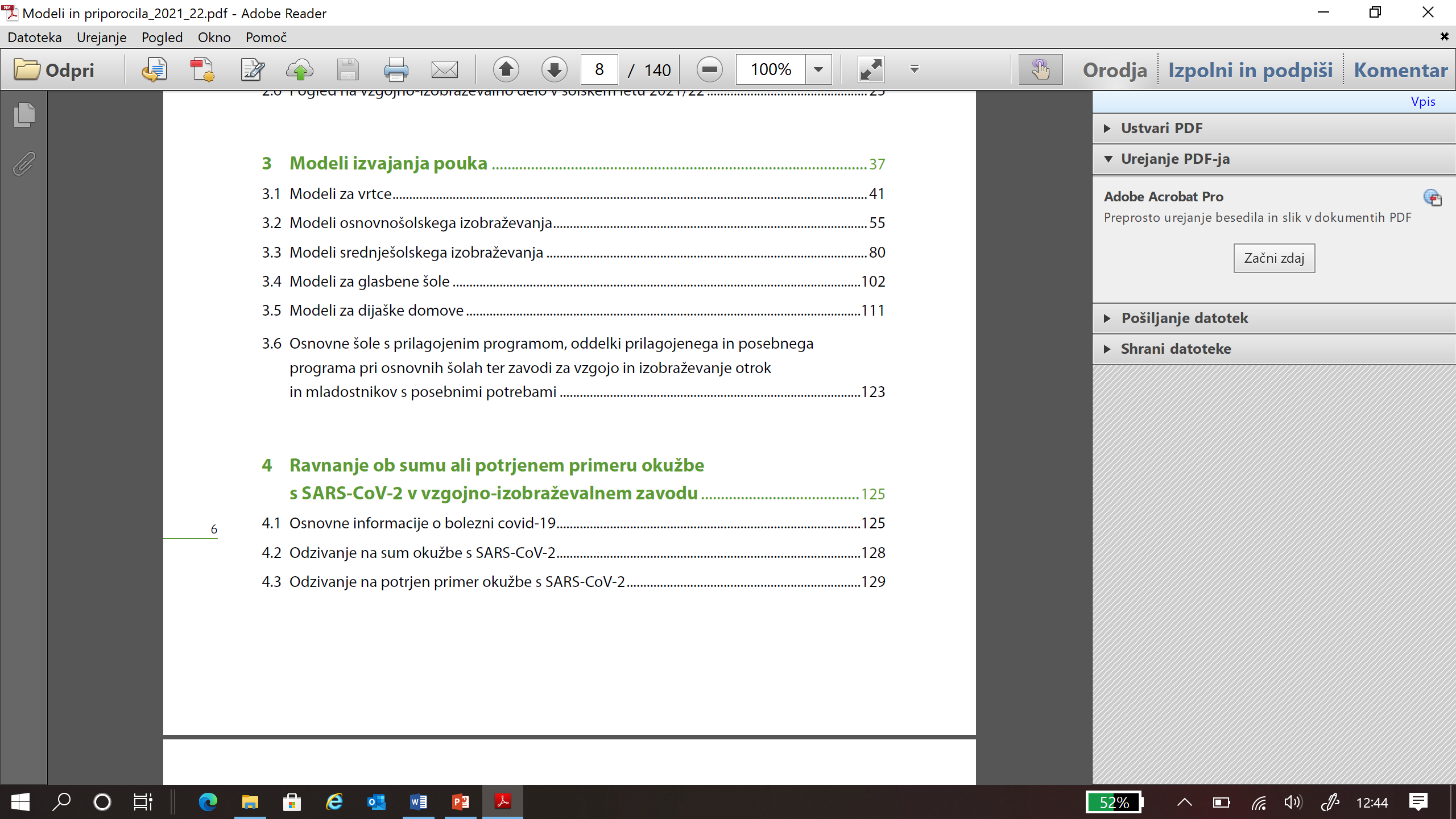 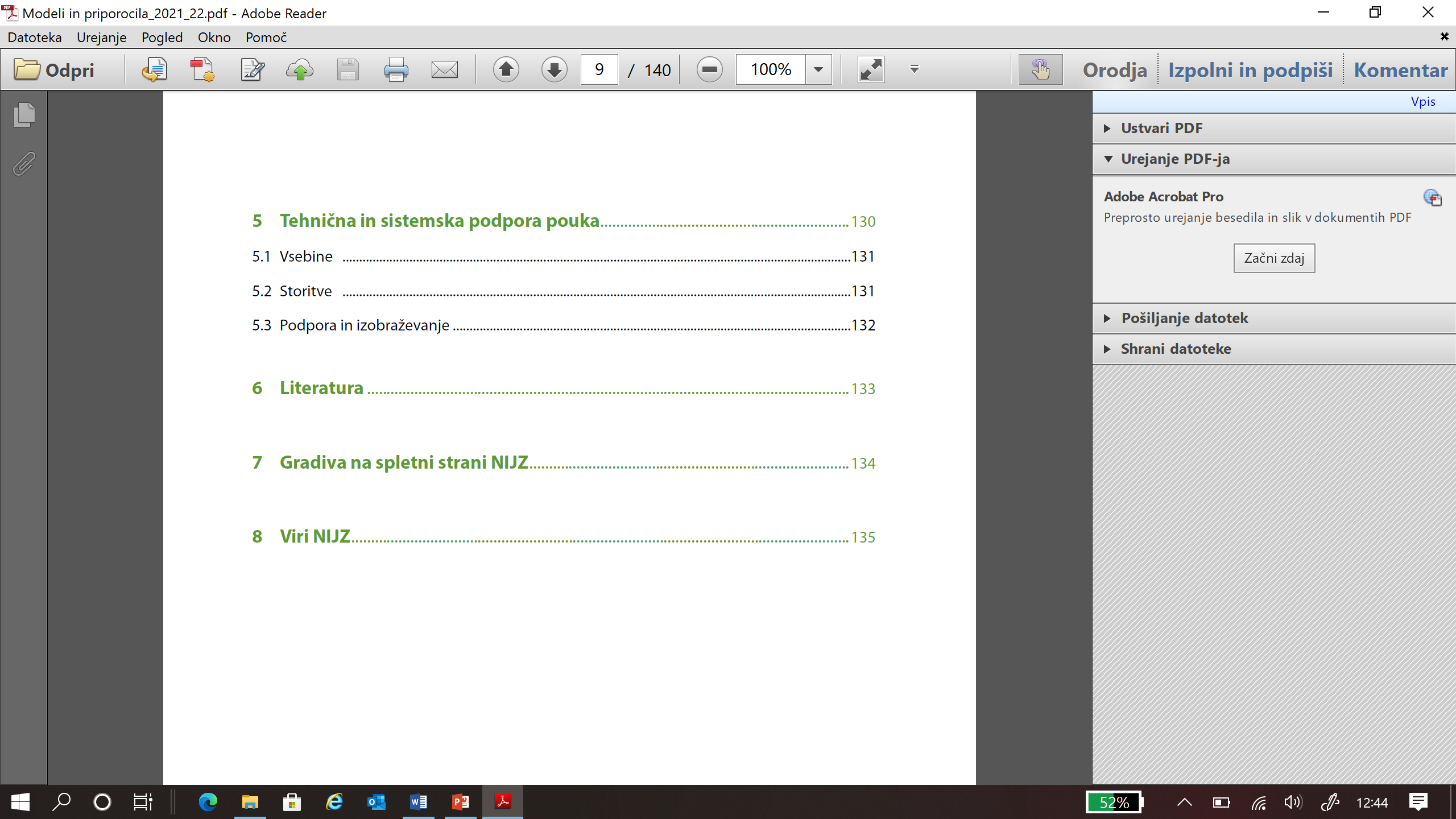 MODELI IN PRIPOROČILA – PRIČAKOVANJA?
Cona varnosti – kaos – umirjanje –
   sprejemanje/nove okoliščine!

Model – okvir ravnanja.

Priporočilo – priporočeno ravnanje, ki omogoča prilagajanje v okviru možnega.
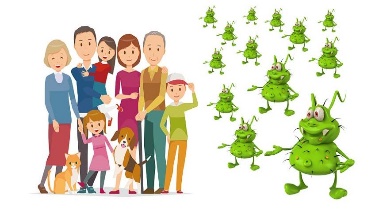 POUK V ŠOLI-POUK NA DALJAVO?
MODELI IN PRIPOROČILA
Spremenjena vloga ravnatelja, vzgojitelja, učitelja, svetovalne službe, strokovnih organov šole (razrednik, strokovni aktivi, programski učiteljski zbor, oddelčni učiteljski zbor …) – protokoli ravnanja.
Sprememba urnika, strnjene ure, obremenjenost učiteljev, učencev, praktična usposabljanja dijakov, uvajanje otrok v vrtec …
Drugačne oblike in metode dela. Tehten premislek o obravnavi vsebin pri pouku na daljavo.
Drugačna komunikacija med učenci, učitelji, ravnateljem in starši. Priložnost?
MODELI IN PRIPOROČILA
Preverjanje in ocenjevanje znanja: kako, kdaj, kaj?
(digitalizacija UN, predlagane vsebine, gradiva v SU)
Kaj obravnavamo, kaj preverjamo in kaj, ter kako ocenjujemo? 
Ocenjevanje: objektivnost, pravičnost, ustreznost …? 
Varno in spodbudno učno okolje.
Analiza usvojenega znanja – načrtovanje odprave primanjkljajev.
Opredelitev potreb usposabljanja strokovnih delavcev in izdelava načrta potreb po digitalni tehnologiji.
Zakaj torej modeli in priporočila?
Vsak problem ima več rešitev, poti do rešitev so različne.
Hitrost  in učinkovitost reševanja problema je odvisna od stopnje zaupanja med sodelujočimi.
Uspešen začetek šolskega leta 2021/2022